Onthou die volgende i.v.m. Alle rekeninge:
BATES
              SALDO                                X                                                                                       ¯¯
                                                           +
LASTE
                                                          ¯¯                                              SALDO                               X
                                                                                                                                                        +
INKOMSTES
                                     ¯¯                              TOTAAL                              X
                                                                                                                                                        +
UITGAWES
                TOTAAL                            X                                                                                         ¯¯
                                                          +
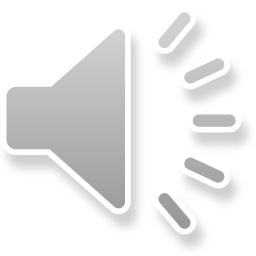 ALGEMENEJOERNAAL VAN JOUBERTWINKELS – AUGUSTUS 20.1 AJ1
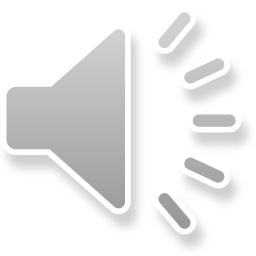 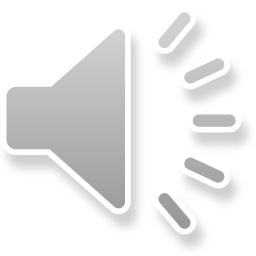 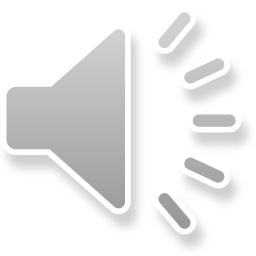 BEREKENINGE:
150 x 16% x 6 ÷ 12 = 12
360 x 15% x 10 ÷ 12 = 45
160 x 20% x 9 ÷ 12 = 24
      250 x 20% x 6 ÷ 12 = 25 
      460 x 20% x 3 ÷ 12 = 23
      450 x 20% x 16 ÷ 12 = 120
30. 420 x 100 ÷ 150 = 280